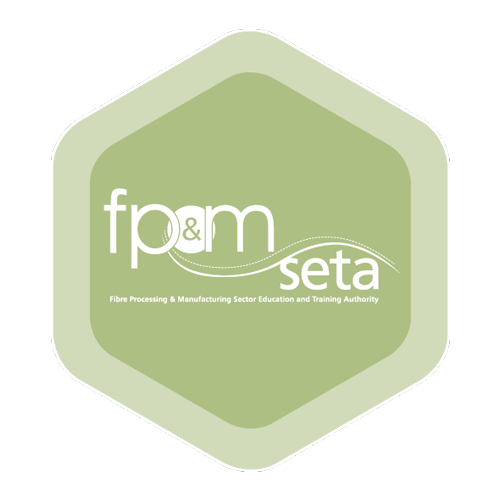 FP&M SETA: MG and DG WORKSHOP 2022
Workplace Skills Plan & Annual Training Report Presentation 2022/23
Legislation Governing the Seta Skills Development
National Skills Development Plan;
Skills Development Act;
Skills Development Levy Act;
Seta Grant Regulations;
Treasury regulations;
Sector Skills Plan;
Annual Performance Plan and Strategic Plan and
White Paper, Green Paper etc.
Economic Recovery and Reconstruction Plan (ERRP)
SETA Grant Regulations
Regulate SETA administration fund;
Provide for SETAs to contribute to QCTO;
Discourage accumulation of surpluses;
Improve quality and quantity of labour market information;
Promote NQF registered and quality assured PIVOTAL programmes and
Create framework for expanded use of public education and training providers.
WSP/ATR Submission 2011/12-2021/22
Submission per Size
Submission  per Sub-Sector
Submission per Province
Distribution of  Skills Development Levy Income
SETA Grant Regulations
The intention of Mandatory  Grants is to incentivize employers to:
To plan & implement training for their employees;
To create training and work experience opportunities for unemployed people
Mandatory Grant Applications
 – Submission due by 30 April 2022
Better alignment with skills development and financial year
Enhanced SETA planning cycle
SSP Annual Update
Earlier Discretionary Funding Windows
Current Processes; who is eligible
A levy paying employer claiming a mandatory grant must
meet the eligibility criteria for the payment of a mandatory grant
An eligible employer - 
has registered for skills development levies;
has paid the levies in the prescribed manner (minimum threshold R500k per annum);
has submitted a WSP / Sectoral Priority Occupation and InterventionsPlan and ATR/Sectoral Priority Occupation and InterventionsReport within the prescribed timeframes (30 April) that contributes to the relevant SETA SSP
has submitted an Annual Training Report and/or Sectoral Priority Occupation and InterventionsTraining Report, demonstrating some alignment to the previous year’s WSP and/or Sectoral Priority Occupation and InterventionsPlan
Workplace Skills Planning
The Workplace Skills Plan (WSP),
is one of the most powerful tools delivered to employers through skills development legislation. 
It is aimed at business expansion and sustainability;
It is completed by companies with information specific to their business and the sector in which they operate;
The Sector Skills Plan (compiled by the FP&M SETA) is an important resource to be used in the compilation of the WSP:
Identify sector trends;
Identify Priority Skills and Occupations in High Demand and
Identify skills development interventions to address the Country’s Labour Market and curb  unemployment.
Workplace Skills Planning
The construction of a WSP plays a major role in several vital areas – 

 Management and employees enter discussions regarding skills planning in the workplace;

Skills available and skills gaps are identified and discussed in a positive way;

Management has a platform to share the company’s goals with employees, who in turn gain better understanding and more commitment to the process of achieving them and 

Companies begin to uncover talents and skills they did not know they had available.
Workplace Skills Planning
The mandatory grant application consist of the following important sections:
Organisational information
Banking details
Employment summary and Provincial Breakdown
Provides information on the current workforce (including learners)
Workplace Skills Plan
Sectoral Priority Occupation and Interventionsplan 
Planned implementation of Sectoral Priority Occupation and Interventionslearning programmes e.g. apprenticeships, learnerships, credit bearing skills programmes, work-integrated- learning, bursary programmes (post-school / tertiary qualifications at TVETs/ HEIs)
Non-Sectoral Priority Occupation and Interventions Plan
Planned implementation of other learning programmes e.g. non-credit bearing skills programmes, in-house-training (health and safety, HIV/Aids awareness)
Workplace Skills Planning
Annual Training Report
Sectoral Priority Occupation and Interventions training report 
Actual implementation of Sectoral Priority Occupation and Interventions learning programmes e.g., apprenticeships, learnerships, credit bearing skills programmes, work-integrated- learning, bursary programmes (post-school / tertiary qualifications at TVETs/ HEIs)
Non-Sectoral Priority Occupation and Interventionstraining report
Actual implementation of other learning programmes e.g., non-credit bearing skills programmes, in-house training (health and safety, HIV/Aids awareness)
Adult Education and Training Plan
Training Committee (list of members) – for medium and large firms only
Sign-off (Authorisation page)
Workplace Skills Planning
ATR and/or Sectoral Priority Occupation and Interventions Report must reflect all training conducted
During April to March (of the previous financial year)
Internally or Externally

The WSP and/or Sectoral Priority Occupation and Interventions Plan must reflect all planned training
Internally or Externally
Planned for April to March (of the current financial year)

Important to remember
No Sectoral Priority Occupation and Interventions Plan/Report – no discretionary grants for medium/large firms
SETA Grant Regulations
Mandatory Grants
Increased monitoring of WSP implementation against Board criteria
Criteria for approval;
Evidence requirements and
Quality & accuracy standards for WSPs & ATRs.

Evidence of consultation and sign-off by labour representative (unless explanation is provided).
Workplace Skills Planning
The WSP/ATR must be duly authorised and signed-off by:
The Internal Training Committee / Skills Development Committee including designated labour representative
Firms employing 50 or more employees; or 
The Owner / Chief Executive  and  designated employee representative 
Firms employing less than 50 employees;
Workplace Skills Planning
Deadline for submissions of the WSP and DG applications
 on/or before 30 April 2022:
Applications to be submitted electronically via LMIS
Scanned authorisation page and scanned current proof of banking details to be upload to MIS 
Original proof of banking details will be required from first time applicants or if an applicant’s banking details have changed since the previous year’s submission.

Assistance will be supplied to applicants unable to access the LMIS on request

Requests for extension:
Anticipated delays – by 31st  March 2022

subject to approval by Board
Identifying Sectoral Priority Occupations and Interventions (SPOI)
The fields of data  that are completed include the following:
OFO code framework version 19 and version 21 
Occupation (Specialisation, Trade, etc.)
Socio Economic Status 
Sectoral Priority Occupation and Interventions Programmes
Sectoral Priority Occupation and Interventions Programme Name
NQF Level
Number of beneficiaries 
 For OFO codes there is a search field  and allows stakeholders to complete either the code of the occupation, or the name of the occupation. Both the OFO and the occupation name appear to ensure the code and occupation is perfectly matched.
 A drop down of the OFO codes and the name of the match to occupation appears in order to ensure alignment to the OFO code.
Identifying Sectoral Priority Occupation and InterventionsInterventions (SPOI)
In the Sectoral Priority Occupation and Interventions section of the WSP/ATR, companies are requested to complete information on the type of Sectoral Priority Occupation and Interventions training they require.
Clarity on what Sectoral Priority Occupation and Interventions means is emphasized during MG/DG workshops, focus groups and other stakeholder engagement sessions.
The fields here include the type and appropriate/ preferred intervention for  particular occupation, at a specific NQF level
SETA Sectoral Priority Occupation and Interventions and the SETA’s Commitment Schedule
The FP&M SETA’’s analysis of the WSP/ATR, and other data sources, to compile and OFO aligned Sectoral Priority Occupation and Interventions list. This list shows the priority skills areas that the FP&M SETA will be committing funding to in that financial period as recorded in the commitment register. 
This is achieved through constant alignment with the research done through the Sector Skills Plan and the SETA’s reacting to it through its Strategic Plan and Annual Performance Plan.
The envisaged outcomes from the identified interventions
Sectoral Priority Occupations and Intervention programmes that result in qualifications or part- qualifications registered on the National Qualifications Framework (NQF) that address OIHD.
It is thus envisaged that through the selected interventions the FP&M SETA can:

address the (Occupation in high demand) needs across all its 13 sub-sectors 
 to ensure the constant creation of a growing skills pool for the necessary professional and technical needs of its sub-sectors to keep the companies within those sector competitive and productive. 
Address the urgent skills gaps 
Create pathways for new entrants through training programmes that lead to qualifications
FP&M SETA’s Approach to the Sectoral Priority Occupation and Interventions List
The identified occupations that are Sectoral Priority Occupations and Interventions
An important step in compiling the Sectoral Priority Occupation and Interventions is the vigorous analysis of the data received from all the 13 sub-sectors. 
Here the research team ensures that all the fields necessary for reporting are fully and correctly completed by the companies, it considers the logic used to ensure that the companies are applying the correct definition of terms involved. 
This is thus an intense process of working on the list and where necessary contacting the specific companies that may have made mistakes to work towards correcting these. 
The steps here include:
Verification
Correction 
Accuracy checks and 
Compilation of list
Criteria for Determining TOP 50 or 10 Sectoral Priority Occupation and Interventions List
Implications for Sector Skills Plans
Alignment with SETA Strategic Plan & APP
Source: DHET
Sectoral Priority Occupation and Interventions Reporting
Organising Framework for Occupations (OFO V19) OFO V21 received in December 2021
Purpose
To standardise reporting terminology (easier to  generate legislated reports)
To report on skills demand and supply
Inform the National Guide on occupations in high demand/ employment trends.  

The OFO is updated every two years
Version 19 is used for Annual Training Report and Version 21 for the Workplace skills plans
Contact Details : GM Mr. PK Naicker
Skills Planning Research and Reporting Manager
Sylvia Tsunke – 011 403 1700
Sylviat@fpmseta.org.za 
Skills Planning & Reporting Coordinator
Sbahle Ndlovu– 011-403 1700
SbahleN@fpmseta.org.za
Skills Planning  Specialist
Xoliswa Radebe– 011 – 403 1700
XoliswaR@fpmseta.org.za
Johannesburg
Pearl Ngiba– 011-403 1700
PearlN@fpmseta.org.za

Cape Town
 021-462 0057

Durban
Helvy Mnisi– 031-7024482
HelvyM@fpmseta.org.za
REGIONAL OFFICES
HEAD OFFICE
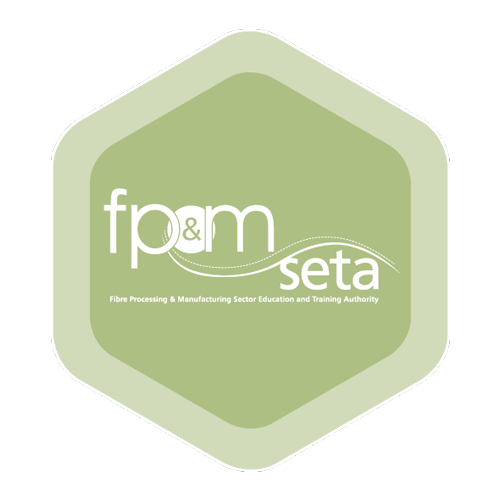 Thank you
31